Escuela Normal de Educación Preescolar
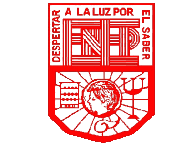 Programa de Fortalecimiento

Mapa Conceptual

Ma. De los Angeles Zuno Mireles

4 B                     N.L. 21
INTRODUCCIÓN
Los siguientes conceptos que se mencionan a continuación son importantes para un docente ya que estos estarán presentes en el proceso de aprendizaje de cualquier individuo y es fundamental siempre tenerlos en cuenta.
Una alternativa viable para formar alumnos autónomos, sobre la base de una educación que potencia la conciencia sobre los propios procesos cognitivos y la autorregulación de los mismos por parte de los estudiantes, de manera tal, que les conduzca a un “aprender a aprender”, es decir, a autodirigir su aprendizaje y transferirlo a otros ámbitos de su vida.

El aprendizaje memorístico (mecánico o repetitivo) se produce cuando la tarea del aprendizaje consta de asociaciones arbitrarias o cuando el aprendiz lo hace arbitrariamente. Supone una memorización de los datos, hechos o conceptos con escasa o nula relación entre ellos. 
El aprendizaje significativo se genera cuando las tareas están relacionadas de manera congruente y el sujeto decide aprender; cuando el alumno, como constructor de su propio conocimiento, relaciona los conceptos a aprender y les da un sentido a partir de la estructura conceptual que ya posee. dicho de otro modo, cuando el estudiante construye nuevos conocimientos a partir de los ya adquiridos, pero, además, los construye porque está interesado en hacerlo.

“El conjunto de representaciones de la realidad que tiene un sujeto, almacenadas en la memoria a través de diferentes sistemas, códigos o formatos de representación y es adquirido, manipulado y utilizado para diferentes fines por el entero sistema cognitivo que incluye, además del subsistema de la memoria, otros subsistemas que procesan, transforman, combinan y construyen esas representaciones del conocimiento”
Metacognición:
CONCEPTOS PSICOPEDAGÓGICOS
Aprendizaje:
Conocimiento:
Procedimientos de la mente que tienen que ver con el conocimiento. Su finalidad es el estudio de los mecanismos que están involucrados en la creación de conocimiento, desde los más simples hasta los más complejos.
Cognición:
Autorregulación del aprendizaje:
Comprobar si las estrategias elegidas son las adecuadas, o es necesario cambiar en algún momento (autorregulación). Enseñar a autorregular la actividad mental es lo mismo que enseñar a utilizar las estrategias de aprendizaje en el momento preciso.